LANČANE REAKCIJE,
REAKCIJE NASTAJANJA HALOGENO VODONIKA
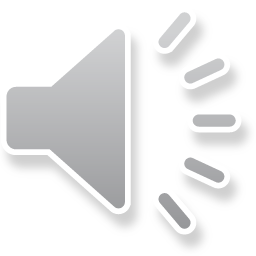 Tipični reaktivni intermedijeri
Na koje se može primeniti metoda stacionarnog stanja
u organskim reakcijama:

karbkatjoni (ili karbonijum joni)
Slobodni radikali
karbanjoni
karbeni
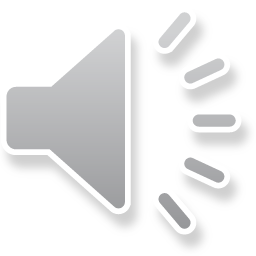 Struktura karbkatjona
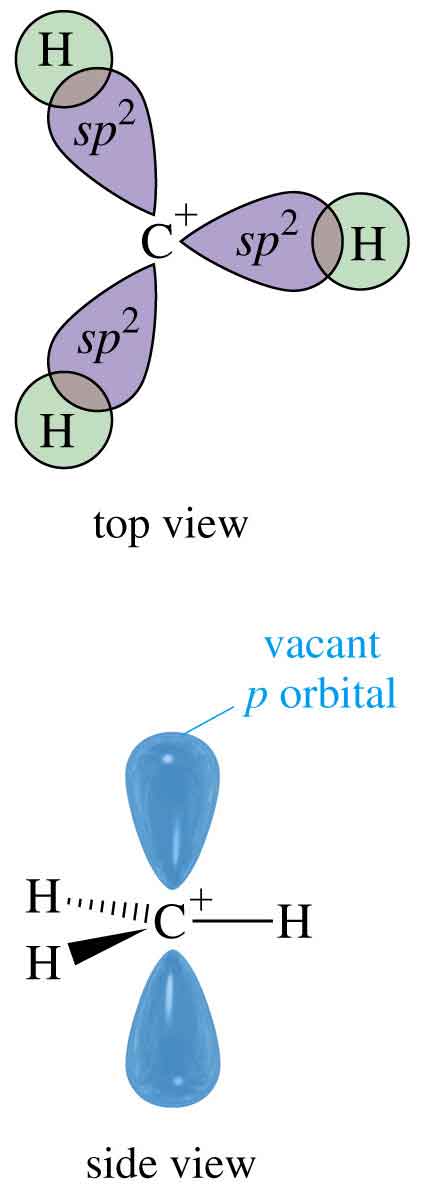 Metil karb katjon
Ugljenik ima 5 elektrona u atomskim orbitalama, pozitivno je naelektrisan.
Ugljenik je sp2 hibridizovan i ima vakantnu p orbitalu.
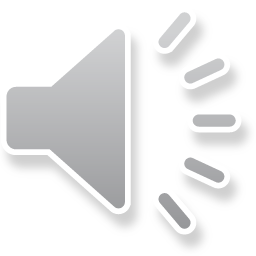 Slobodni radikali
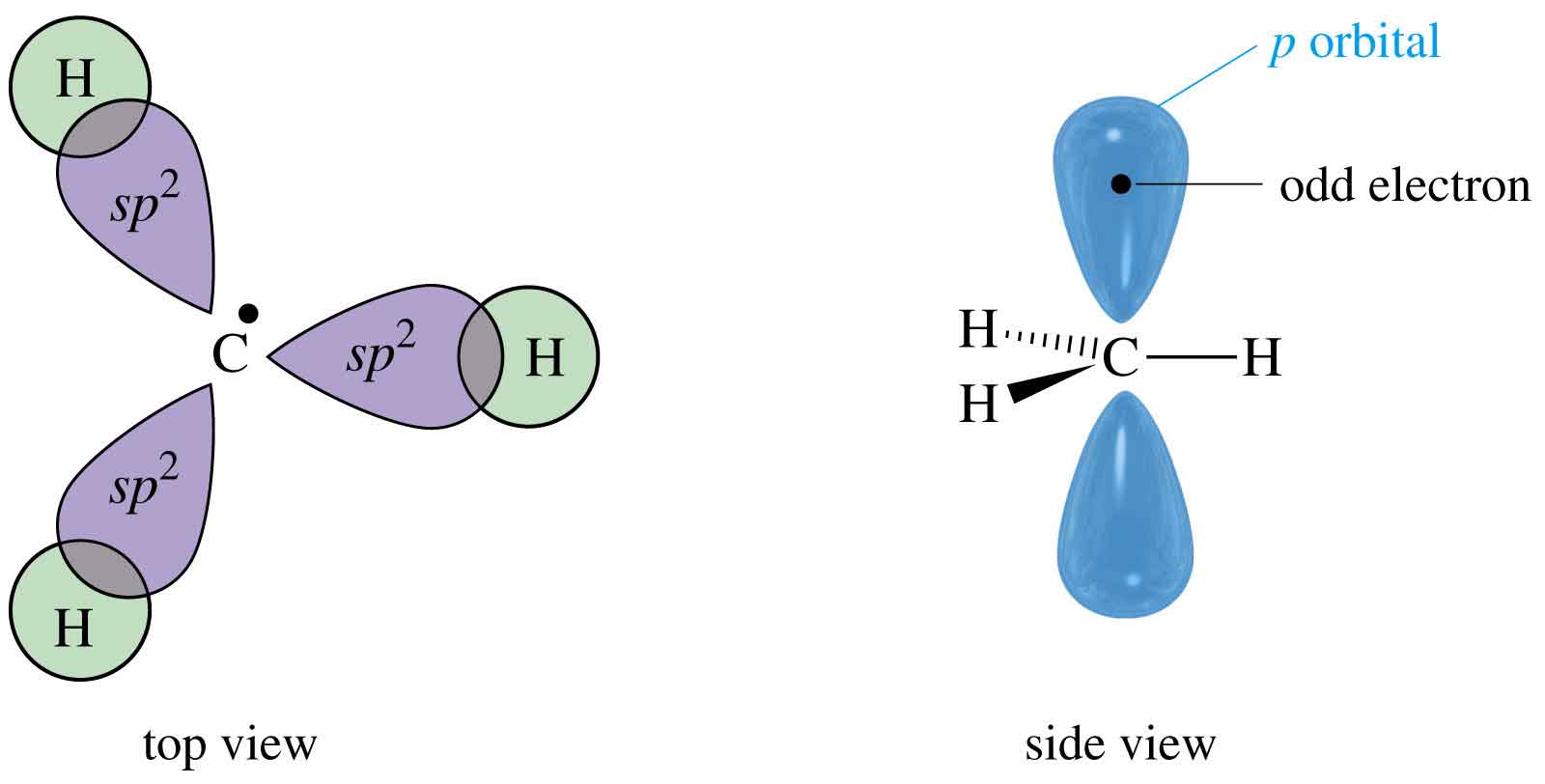 Metil radikal. Neutralan (6 el. U atomskim orbitalama)  
1 Nespareni elektron, Metil radikal se stabiliše supstitucijom
Red stabilnosti:3 > 2 > 1 > metil
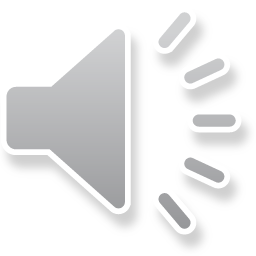 karbanjoni
na C atomu: jedan slobodan par
Ugljenik ima negativno naelektrisanje (7 elekt. U atomskim orbitalama ali su svi upareni)
Destabizuje se alkil supstitucijom
 metil >1 > 2  > 3 
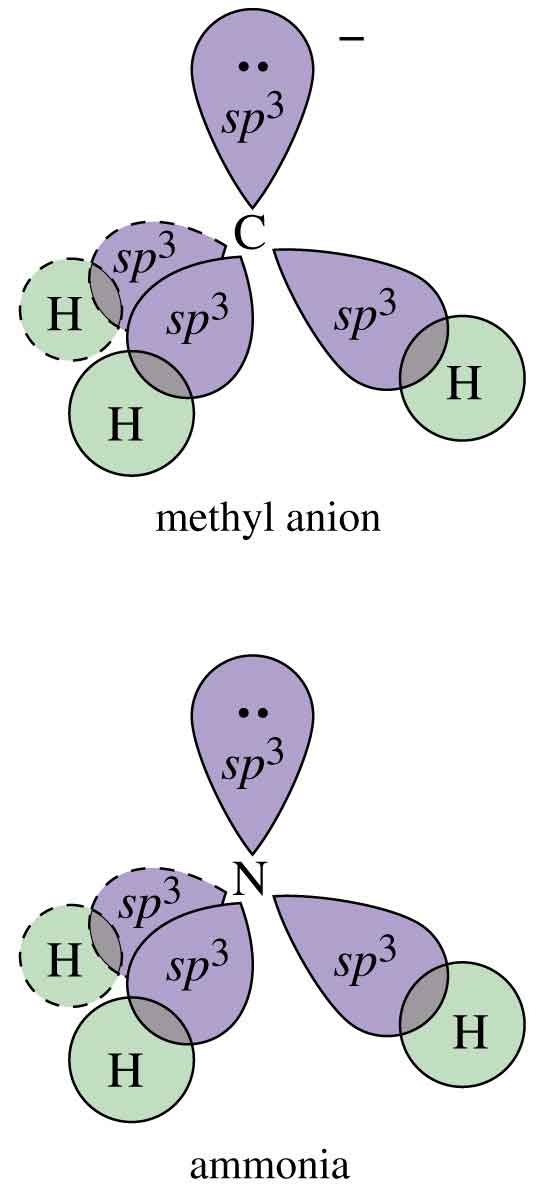 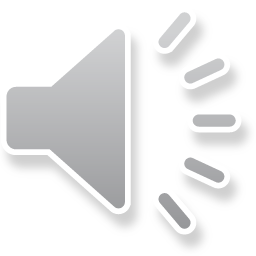 karbeni
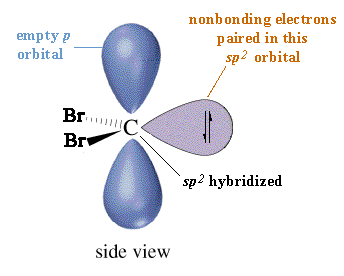 Ugljenik je neutralan.
Vakantna p orbitala tako da može biti elektrofilan.
Slobodan elektronski par  tako da može biti nukleofilan.
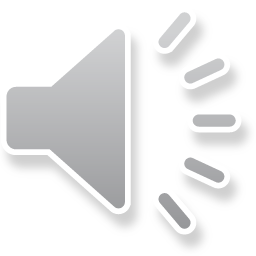 Tipični intermedijeri na koje se može primeniti stacionarno stanje 
u neorganskim reakcijama:

Atomi elenenata i druge radikalske vrste
Joni u kojima ne dolazi do kidanja hemijskih veza, već samo
do razmene elektrona


Pored ovih dobro poznatih intermedijera, stacionarno stanje 
je moguće primeniti i na mnoge druge hemijske vrste koje u datom sistemu
pokazuju veliku reaktivnost.
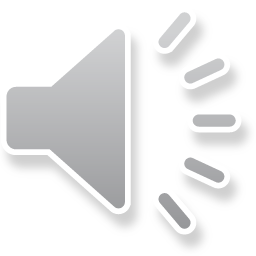 Lančane reakcije
Uključuju reaktivne intermedijere: atome, radikale, jone itd.
Svaki formirani reaktivni intermedijer reaguje formirajući novi reaktivni intermedijer  i tako pretvori mnogo molekula reaktanta u produkte.Tipična reakciona šema reakcija radikala bi bila:
ki
A2 → A. + A.
Inicijacija ili formiranje radikala
kp
Razvoj ili propagacija, nastaje proizvod i nova reaktivna intermedijerna vrsta
A. + R → P+ A.
Zaustavljanje ili terminacija, nastaju proizvodi kao stabilne vrste koje u procesu dalje ne reaguju
kt
A. + A. → P
Kinetička dužina lanca, srednji broj propagacionih stupnjeva koji se dogodi pre terminacije
Brzina  propogacije
j =
Brzina terminacije
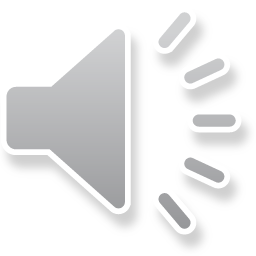 KINETIKA LINERNIH LANČANIH REAKCIJA
ki
A2 → A. + A.
inicijacija
Gubljenje reaktanta
kp
A. + R → P+ A.
kt
Stacionarno stanje po A,
A. + A. → P1
Jedna reaktivna radikalska vrsta u novom stupnju gradi novu reaktivnu radikalsku vrstu, i tako nastavlja reakciju, koja se označava kao linearna lančana reakcija.
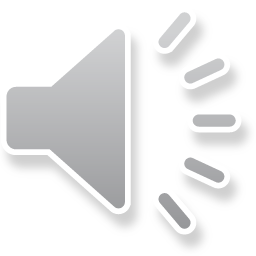 Slobodno radikalska polimerizacija
ki
I  → R1.
Stacionarnost po svakoj intermedijernoj vrsti:
kp
Za R.1
R1. + M → R.2
kp
Sažet zapis za R1,
R.2 + M → R.3 ………………..
Za R.2
kp
R.n-1 + M → R.n
Za R.n
kt
R.n + R.m → Pn+m
Reakcija prvog reda
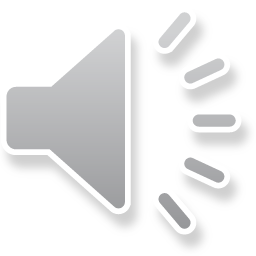 REAKCIJE NASTAJANJA HALOGENO VODONIKA
H2(g) + X2(g)  → 2HX(g)      gde je X=(Cl, Br, I)
Reakcija može da se odvija kao reakcija koja je termalno aktivirana ili kao fotohemijska reakcija. Reakcija ima složen mehanizam - učešće radikala
Potencijalne reakcije inicijacije?
H2 +  M  → 2H. + M  E= 435 kJ/mol
poredjenje sa inicijacijom preko haologena:
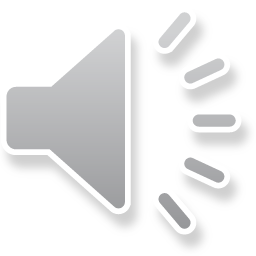 H2(g) + X2(g)  → 2HX(g)      gde je X=(Cl, Br, I)
Reakcija stvaranja halogenovodonika opšti mehanizam:
Začetak-inicijacija  		X2 +  M*  → X. + X. + M

Razvoj-propagacija	 	X. + H2 → HX + H.

Razvoj-propagacija	 	H. + X2 → HX + X.

Ometanje-retardacija 		H. + HX → H2 + X.

Zaustavljanje-terminacija		X. + X. + M → X2 + M*
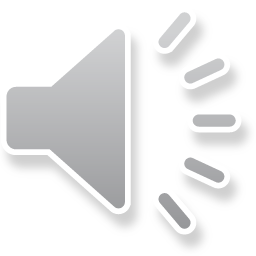 Brzina nastajanja HBr
Ukupna stehiometrijska jednačina:
H2(g) + Br2(g)  → 2HBr(g)
Empirijski odredjen izraz za brzinu reakcije je:
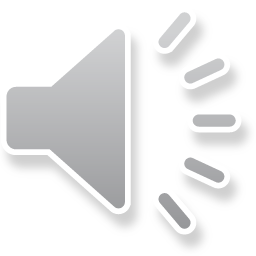 H2(g) + Br2(g)  → 2HBr(g)
predpostavljeni mehanizam
Začetak-inicijacija   		Br2 +  M*  → Br. + Br. + M

Razvoj-propagacija	 	Br. + H2 → HBr + H.

Razvoj-propagacija	 	H. + Br2 → HBr + Br.

Ometanje-retardacija		H. + HBr → H2 + Br.

Zaustavljanje-terminacija		Br. + Br. + M → Br2 + M*
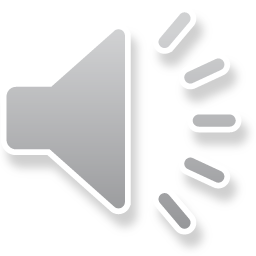 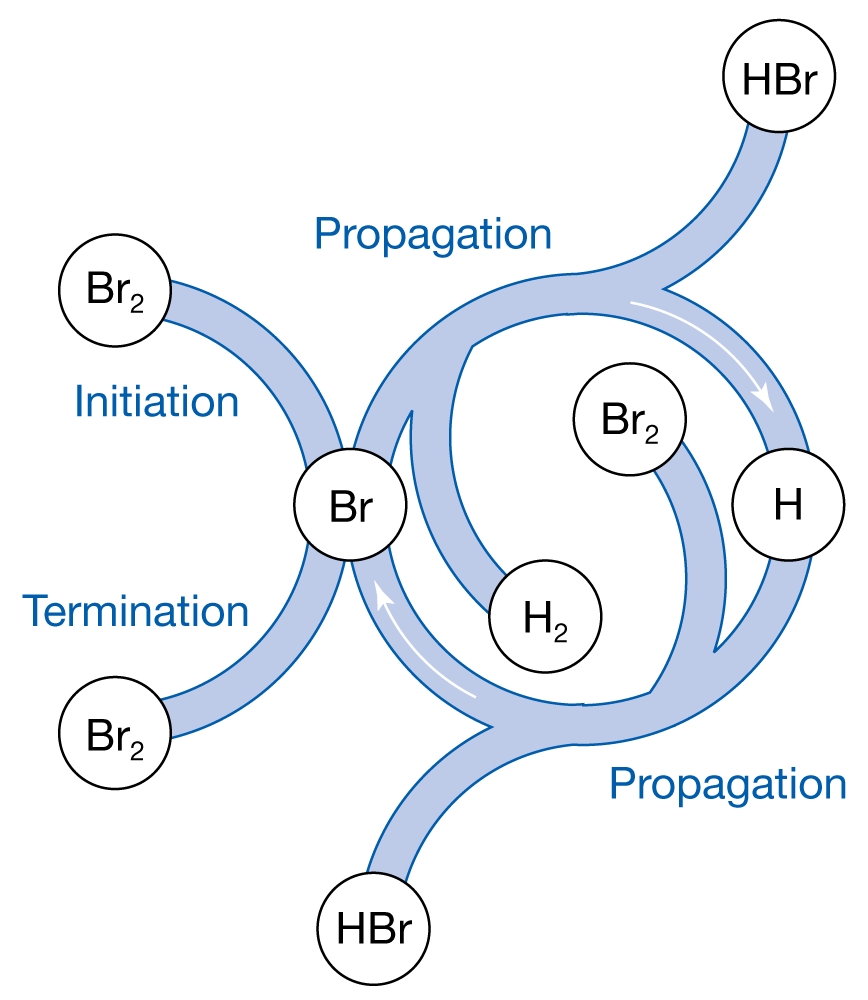 Izlaz produkta
Br. + H2 → HBr + H.
Br2 +  M  → Br. + Br. + M
Razvoj
Začetak
Intermedijer koji kruži u ciklusu
Intermedijer koji kruži u ciklusu
Zaustavljanje
Razvoj
Br. + Br. + M → Br2 + M*
H. + Br2 → HBr + Br.
Izlaz produkta
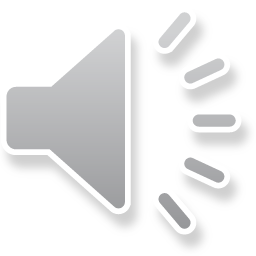 Brzine stupnjeva:
Br2 +  M  → Br. + Br. + M
	
Br. + H2 → HBr + H.

H. + Br2 → HBr + Br.

H. + HBr → H2 + Br.

Br. + Br. + M → Br2 + M*
Brzine po komponentama:
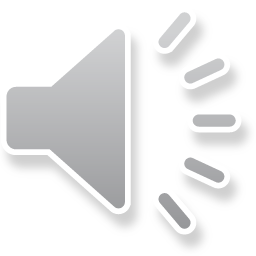 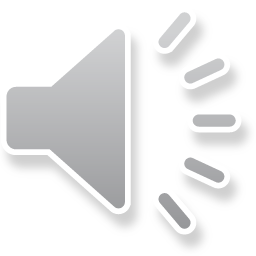 Ako se intermedijeri nalaze u stacionarnom stanju:
Koncentracija [Br] i [H]
+
_________________________________________
1
5
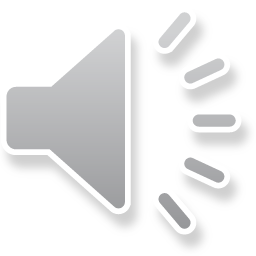 Kinetičke krive za reakciju H2Br2 (stehiometrijska smeša, T= 600 K, p= 1 atm)
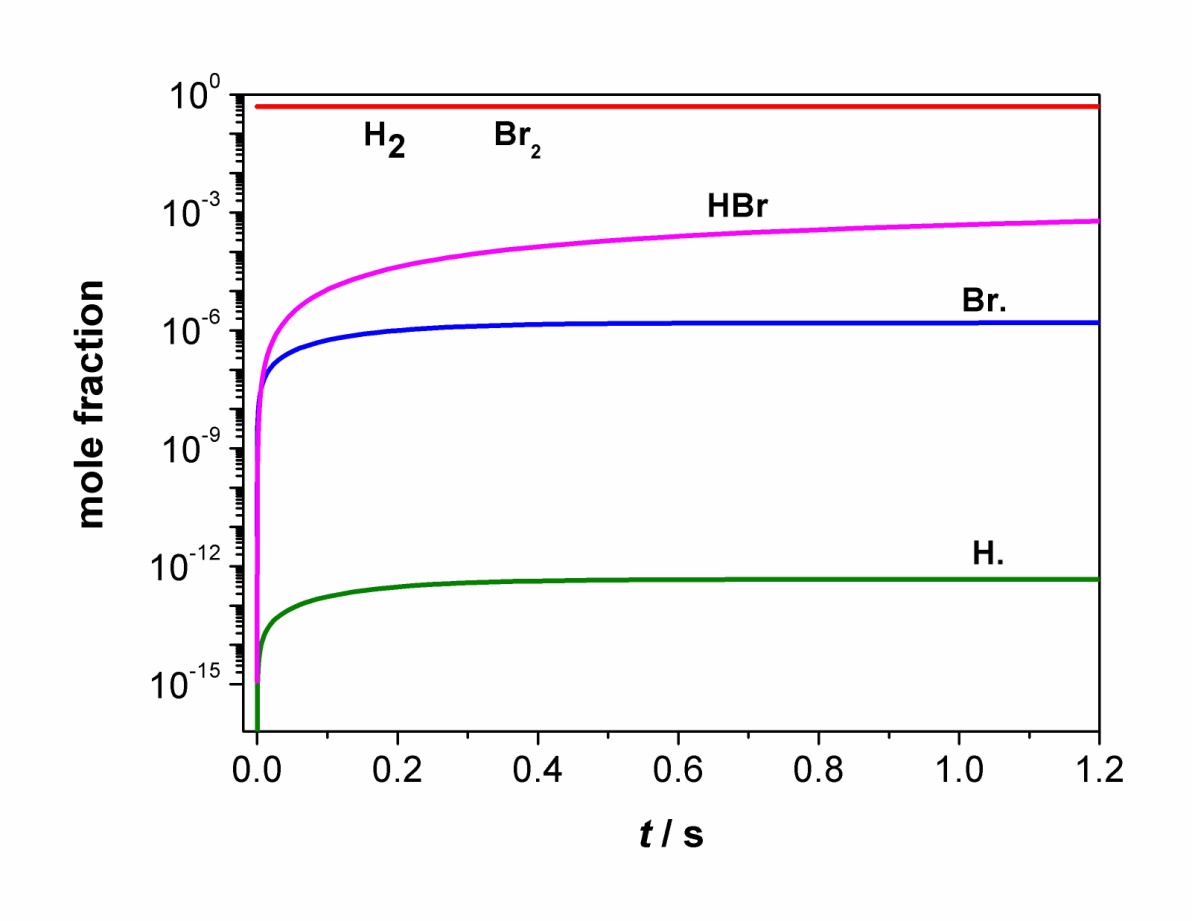 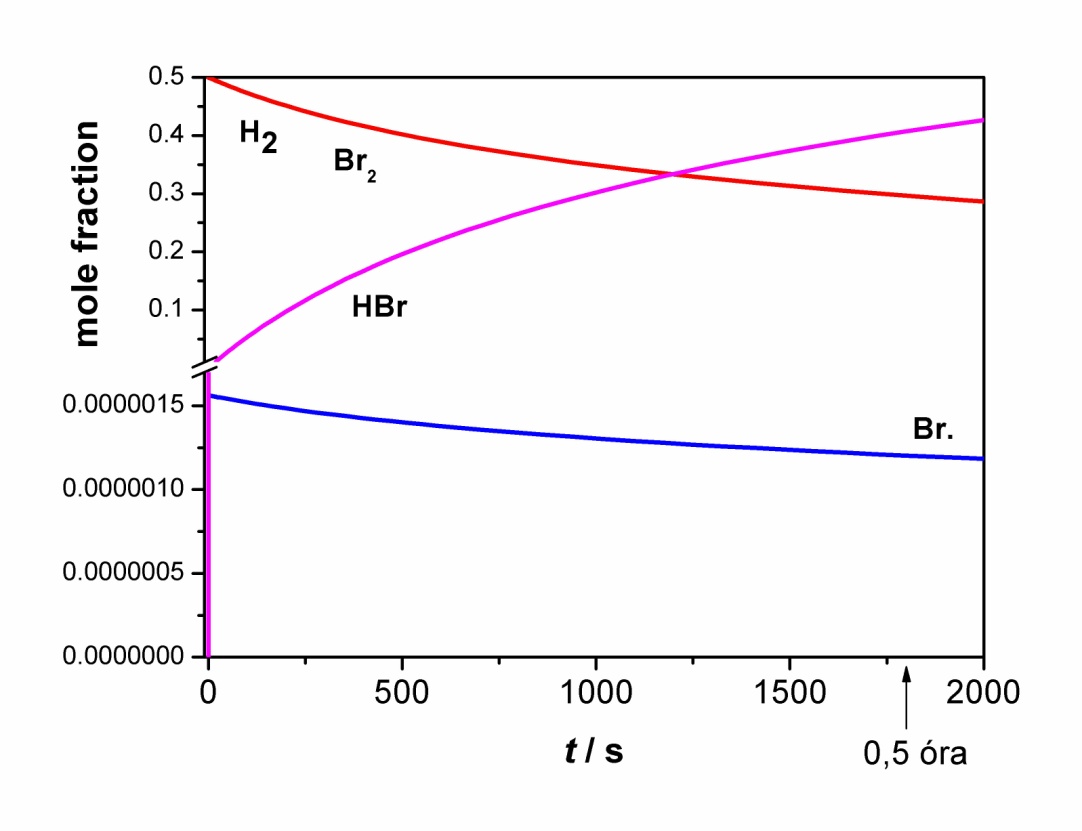 reakcija na široj vremenskoj skali
prikaz reakcije do 1.2 s
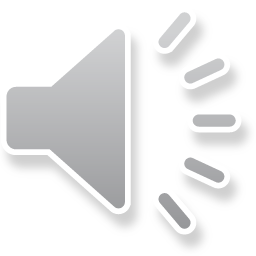 Relativne brzine normirane u odnosu na  v1
v1 , v4  i v5 << v2 i v3 
v1 = v5

U slučaju male koncentracije [HBr] :
v2 =  v3
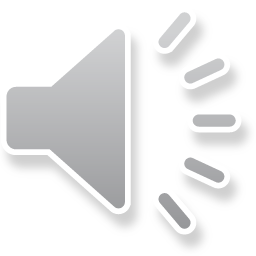 Veza izmedju brzine nastajanja HBr i brzina nestajanja i nastajanja intermedijera
200,2 = +100,2 +100,1    –0,1
0,0014 = +100,2 –100,1    –0,1
0,0026 = 2,0 – 100,2 + 100,1 + 0,1 – 2,0
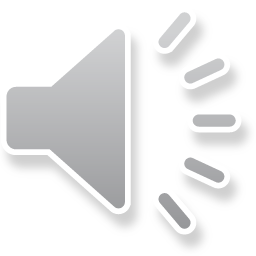 Intermedijeri se nalaze u ustaljenom stanju:
Začetak-inicijacija 			k1=ki  		
Razvoj-propagacija 		k2=kp 	 	
Razvoj-propagacija 		k3=k’p 	 	
Ometanje-retardacija 		k4=kr 		
Zaustavljanje-terminacija	 	k5=kt
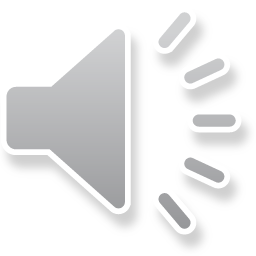 Preuredjivanjem:
Stacionarna koncentracija radikala vodonika, ako se zameni stacionarna koncentracija radikala Br
Dobiće se:
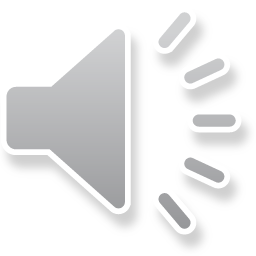 Stacionarne koncentracije intermedijernih vrsta se sada mogu uvrstiti u izraz za brzinu nastanka HBr
Zamenom će se dobiti:
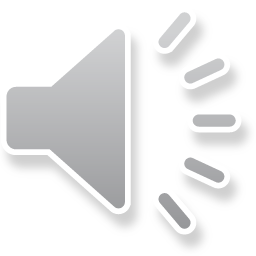 Posle skraćivanja dela uz konstantu kr
Dobiće se:
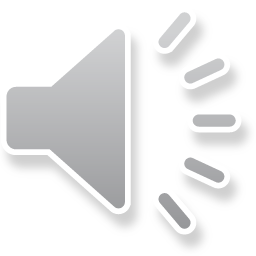 Teorijski izraz
Empirijski izraz
HBr produkt 
Inhibira reakciju
Uklanjanje  H. Radi
kala- usporavanje
ometanje
razvoj
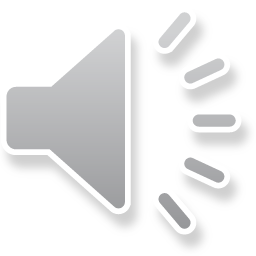 Slučaj 1. HBr male koncentracije tj nema dodatnog usporavanja
Slučaj 2. HBr velike koncentracije
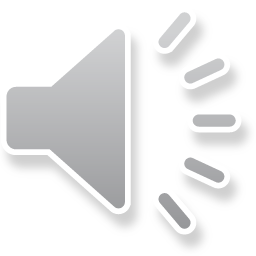 H2(g) + X2(g)  → 2HX(g)      gde je X=(Cl, Br, I)
H2 +  M  → 2H. + M  E= 435kJ/mol
Konstanta prema radikalskom mehanizmu (mala konc HBr)
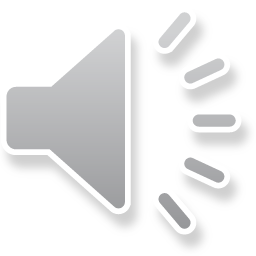 Brzine reakcija na 500K
• za Cl2, prpagacija je vrlo brza 	prinos radikala je visok 
           uslovi za eksplozije 
• za  Br2 propagacija je brza  
• za l2, propagacija je spora
 - ovo je prosta 	bimolekulska reakcija
• (H atom) + halogen je vrlo brza reakcija koja ne zavisi od halogena
• (Halogen atom) + H2 zavisi od halogena
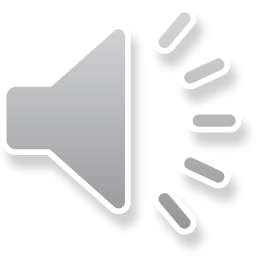 REAKCIJA NASTAJANJA JODOVODONIKA, JEDNOSTAVNA REAKCIJA DRUGOG REDA
H2(g) + I2(g)  → 2HI(g)
Energija aktivacije za reakciju molekula vodonika i molekula joda je manja od energije aktivacije koja se dobija iz konstane k po radikalskom  mehanizmu.
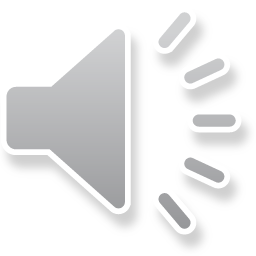 H2(g) + Cl2(g)  → 2HCl(g)
Cl. + H2 D  HCl + H.

	 	H. + Cl2 D  HCl + Cl.
Osetljiva na primese u sistemu, jer nastanak Cl radikala često započinje reakcijom, čija je energija niza od energije aktivacije za disocijaciju Cl2
P + Cl2  → 2Cl. + R
Inicijacija radikala može da se vrši i svetlošću
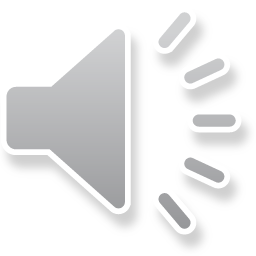 fotohemijske reakcije u različitim slojevima atmosfere
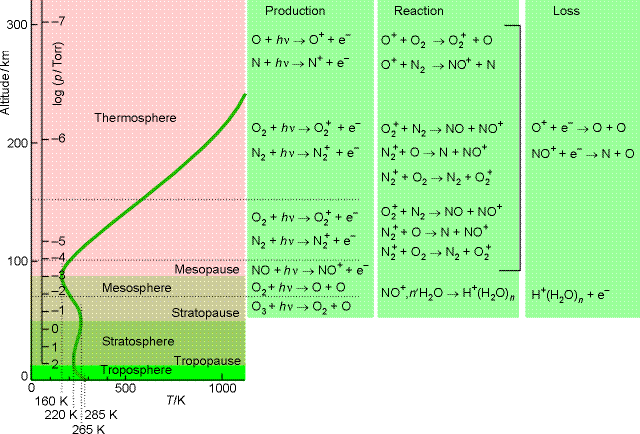 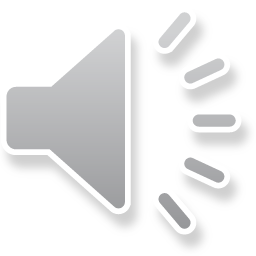